Ежедневное меню 
МАОУ «Белоярская СОШ №1»
на 03.03.2025г.
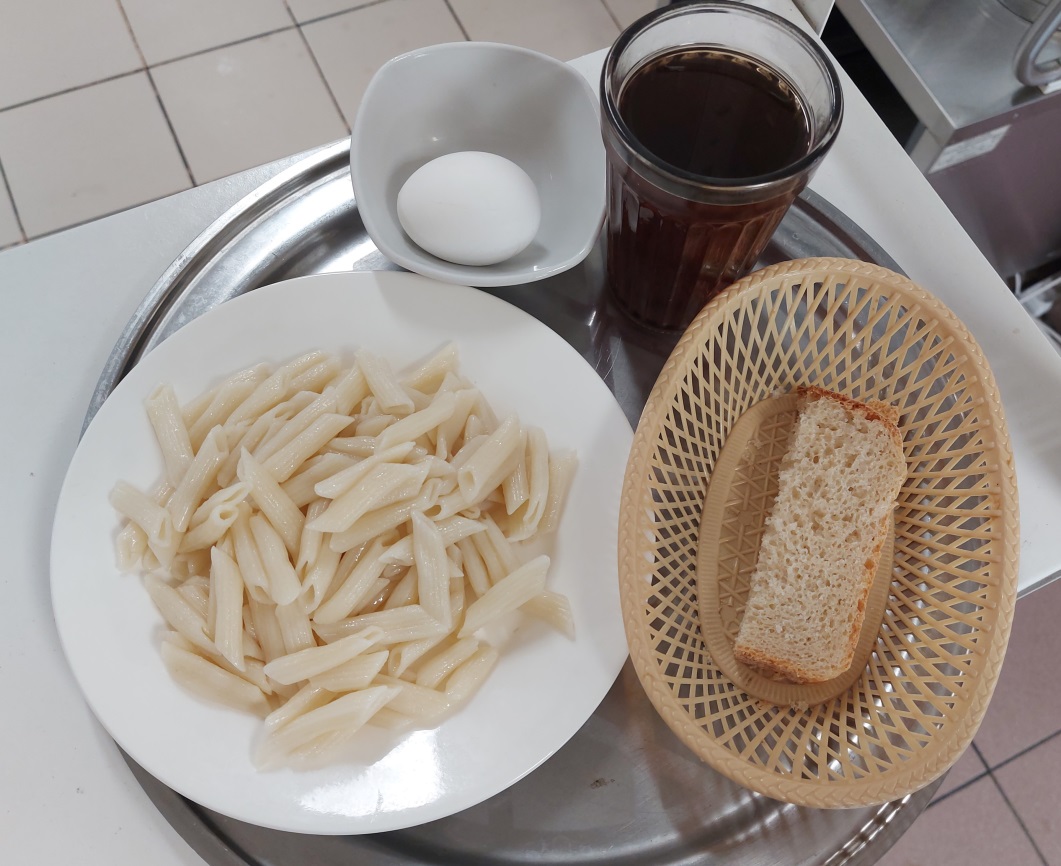 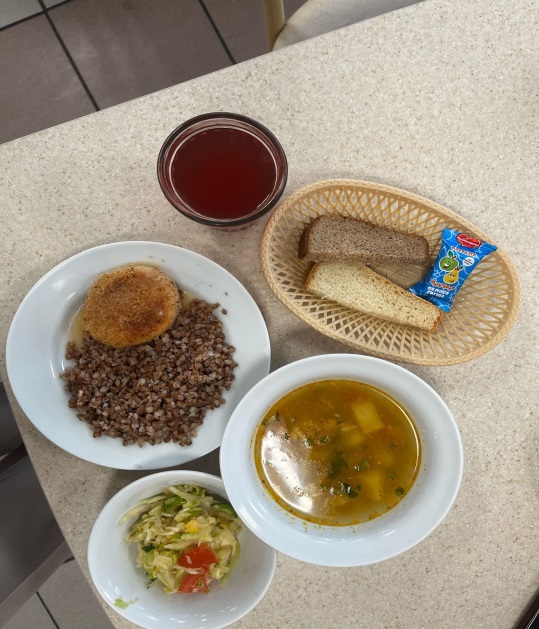 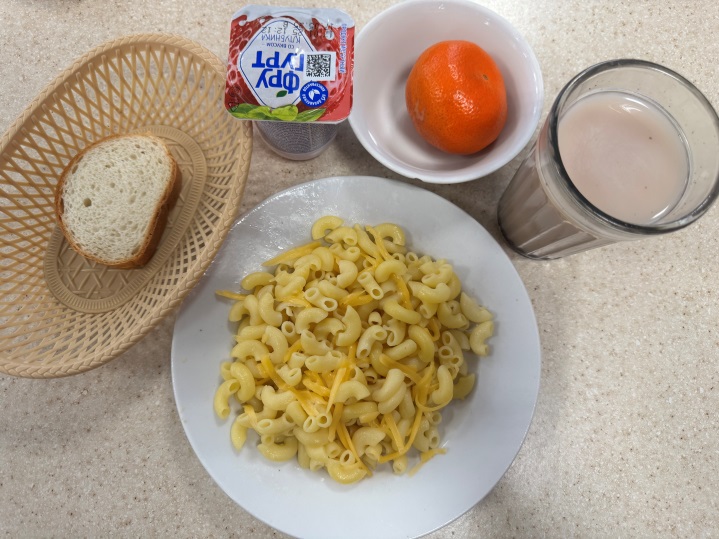 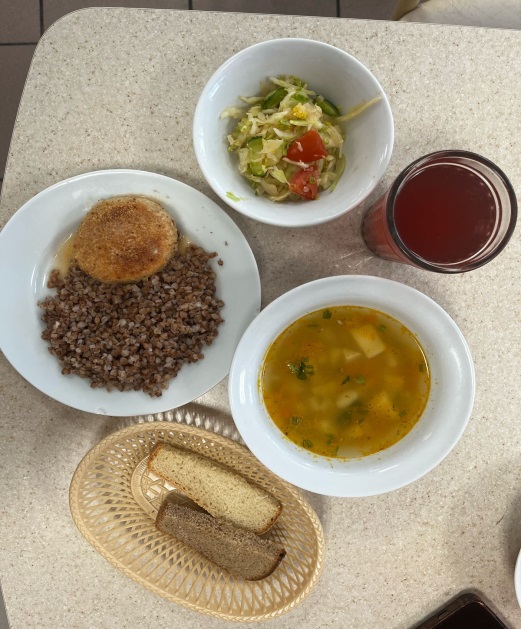 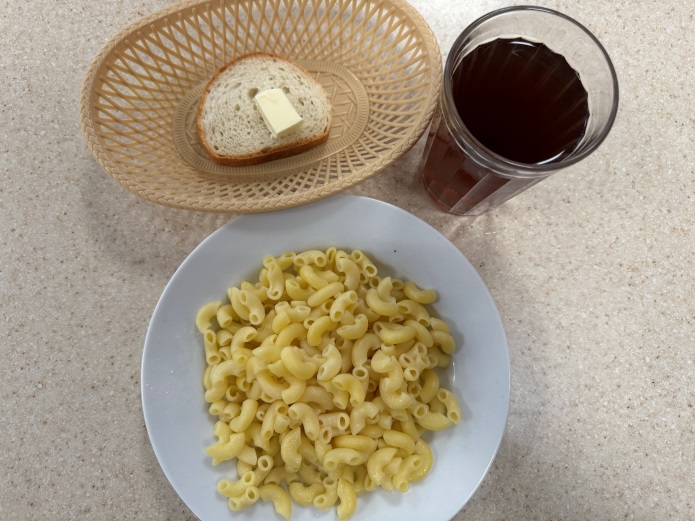